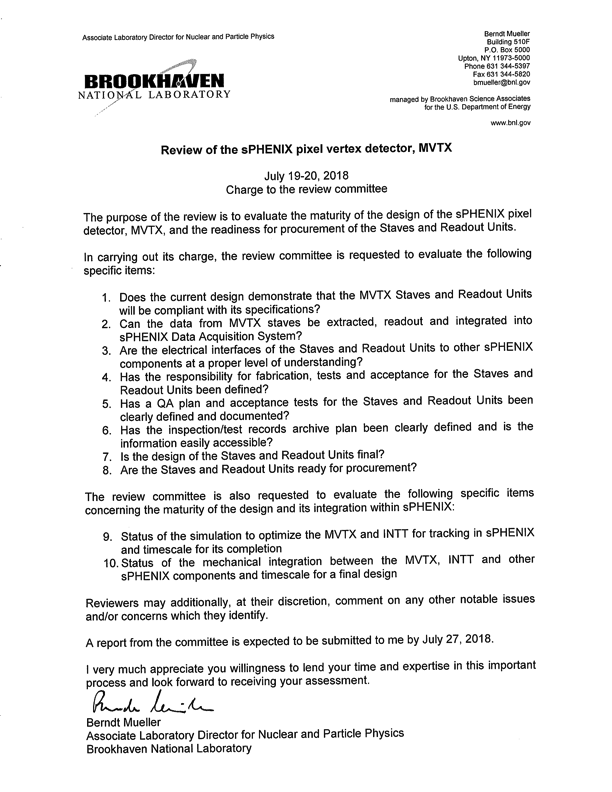 Draft agenda:

sPHENIX overview – Dave/Gunther
MVTX Overview  - Ming
INTT overview  - TBD
Simulation overview -TBD

Stave production and QA plan - Leo
RU production and QA plan -Jo

Integration of staves + RU + FELIX  into sPHENIX – Alex/Sho
Mechanical integration of INTT and MVTX – Walt, Dan, Mickey

Additional talks?
ALICE ITS status talk – Luciano, Leo/Jo?

MVTX mechanical design – Walt?
Carbon structure and detector assembly – Leo/LBNL?
6/29/18
Ming Liu @sPHENIX General Meeting
1
Preparing for July 19-20 Directors Review
sPHENIX internal rehearsal – July 9, chaired by John H
All potential speakers noticed,  final agenda fixed soon
BlueJeans

Production acceptance quality assurance plan documents
Stave production QA plan – LBNL, Leo, Grazyna et al
RU production QA plan – UT-Austin/LANL, Jo, Sho, Alex  et al
Use the same template – EMCal QA Plan

Simulation & integration efforts
A simulation task force with well defined goals and deadline?
Mechanical integration under OSI, Mickey & Bob, Walt, Dan et al 
Personnel update: 
Bob Redwine steps down as Director of Bates, and Ross Corliss leads the MIT/Bates efforts on MVTX project
6/29/18
Ming Liu @sPHENIX General Meeting
2
Backup slides – more details
6/29/18
Ming Liu @sPHENIX General Meeting
3
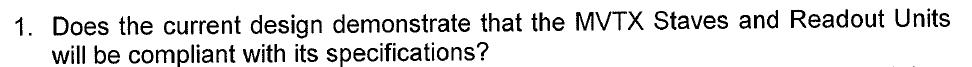 Yes. Fermilab test beam results have shown the detector will meet the design specs.
To be covered by: 
-overview 
-RU
-FELIX
-Mechanical
6/29/18
Ming Liu @sPHENIX General Meeting
4
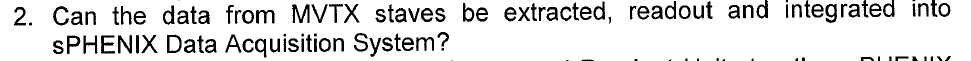 Yes. Fermilab TB data were taken through the sPHENIX DAQ framework, with sPHENIX data format.

Sensor + RU + FELIX + RCDAQ -> sPHENIX PRDF data ->offline analysis ->resolution results
-FELIX talk
-Overview
6/29/18
Ming Liu @sPHENIX General Meeting
5
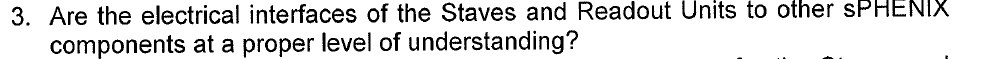 Yes. We have demonstrated the full readout chain, from sensor, RU, FELIX to sPHENIX RCDAQ, 
and produced MVTX data in the sPHENIX format for offline analysis.
Overview 
RU talk 
FELIX talk
6/29/18
Ming Liu @sPHENIX General Meeting
6
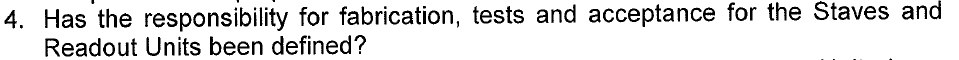 Yes. 
Stave production at CERN: LANL
Stave QA in US: LBNL

RU production: UT-Austin 

QA documents are in progress. 
We will follow exactly the same QA procedures defined for the ALICE ITS stave and RU production
Stave talk
RU talk 
Overview talk
6/29/18
Ming Liu @sPHENIX General Meeting
7
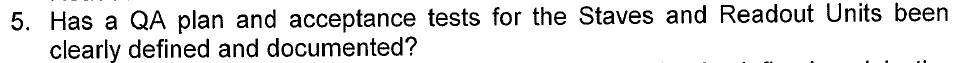 QA documents are in preparation. 

We will follow exactly the same procedures used by ALICE ITS stave and RU production.
RU talk
Stave talk
6/29/18
Ming Liu @sPHENIX General Meeting
8
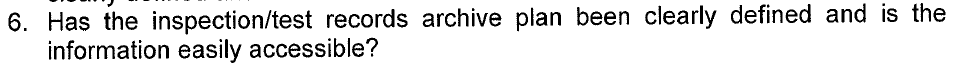 ALICE has the production database for every steps, from sensor to final staves. 

We will follow exactly the same procedures.
RU talk 
Stave talk
6/29/18
Ming Liu @sPHENIX General Meeting
9
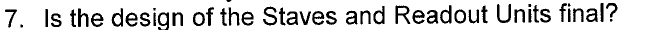 Stave design is final. 
Stave production is in progress, will be finished late this year.

RU final design (v2) completed, first piolet boards produced at CERN and being tested.


The BNL FELIX boards (v2.0) will be available later this summer (digitally ~ v1.5 tested at LANL)
RU talk 
Stave talk
6/29/18
Ming Liu @sPHENIX General Meeting
10
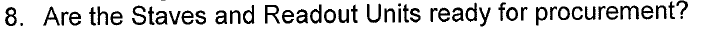 Yes for staves. 
For RU, once the test boards pass the QA, ALICE will go forward with full production, 
and sPHENIX could join the production
Overview 
RU talk 
Stave talk
6/29/18
Ming Liu @sPHENIX General Meeting
11
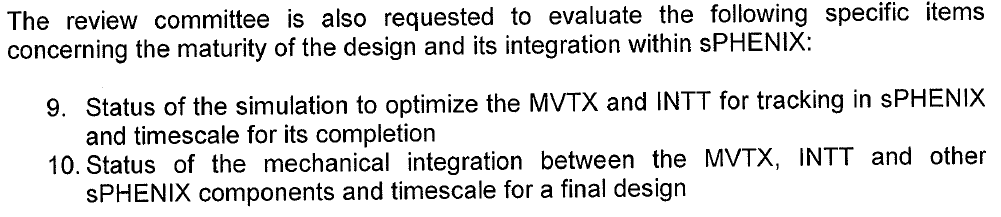 Simulations: work in progress.  Form a task force with well defined goals and deadline  

Mechanical integration: work in progress, under OSI, Mickey & Bob
Simulation talk 
Mechanical integration talk
6/29/18
Ming Liu @sPHENIX General Meeting
12